What is a civilization?
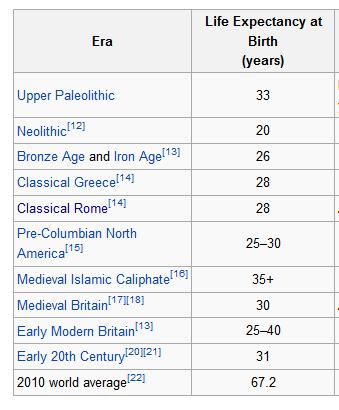 http://en.wikipedia.org/wiki/Life_expectancy
Infant mortality
The percentage of children born in London who died before the age of five:

	Years 1730-1749: 74.5% 

	Years 1810-1829: 31.8% 



Sources:
Mabel C. Buer, Health, Wealth and Population in the Early Days of the Industrial Revolution, London: George Routledge & Sons, 1926, p. 30.
BBC—History—The Foundling Hospital. Published: 2001-05-01.
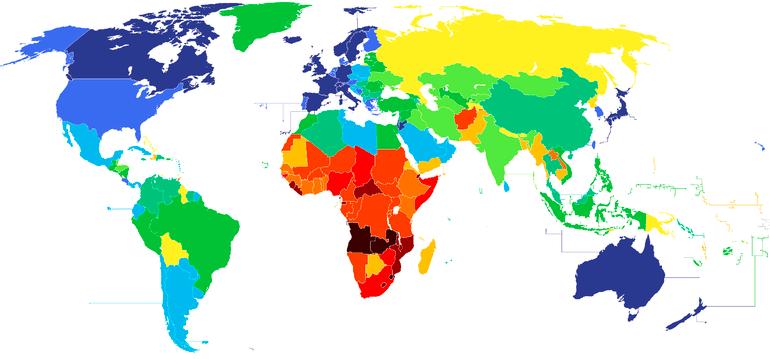 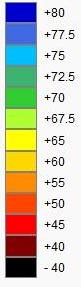 Life expectancy at birth, 2012
The role of: 

Economics?
Politics?
Religion?
Science?
Technology?
Philosophy? 
Etc.?
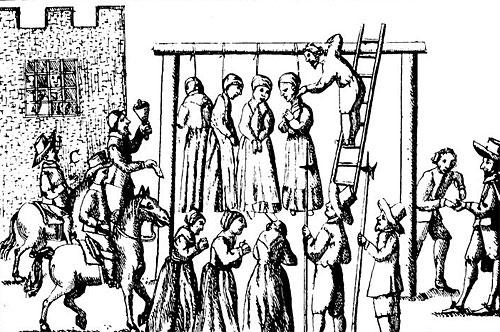 Witches hanged
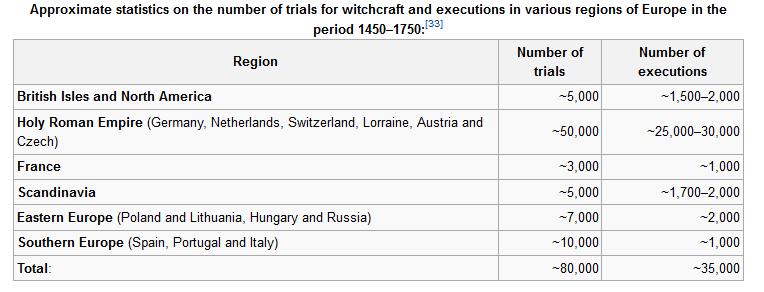 What is Western civilization?
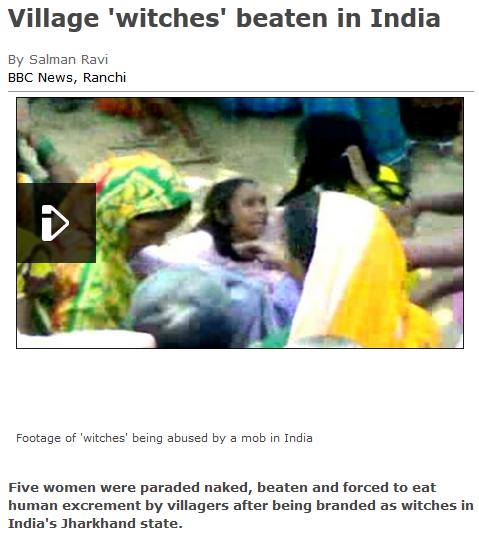 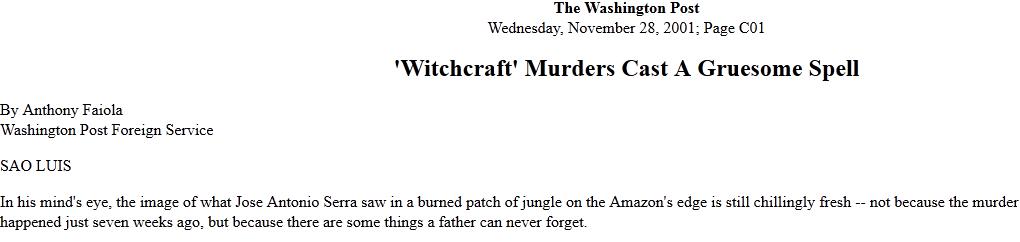 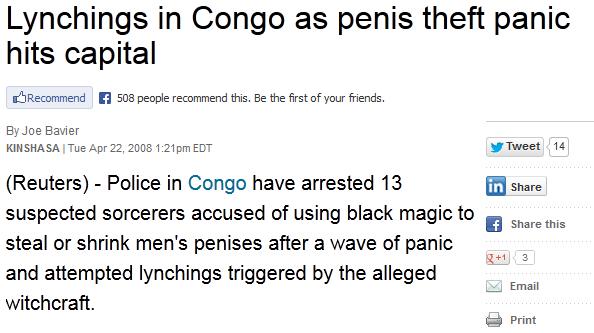 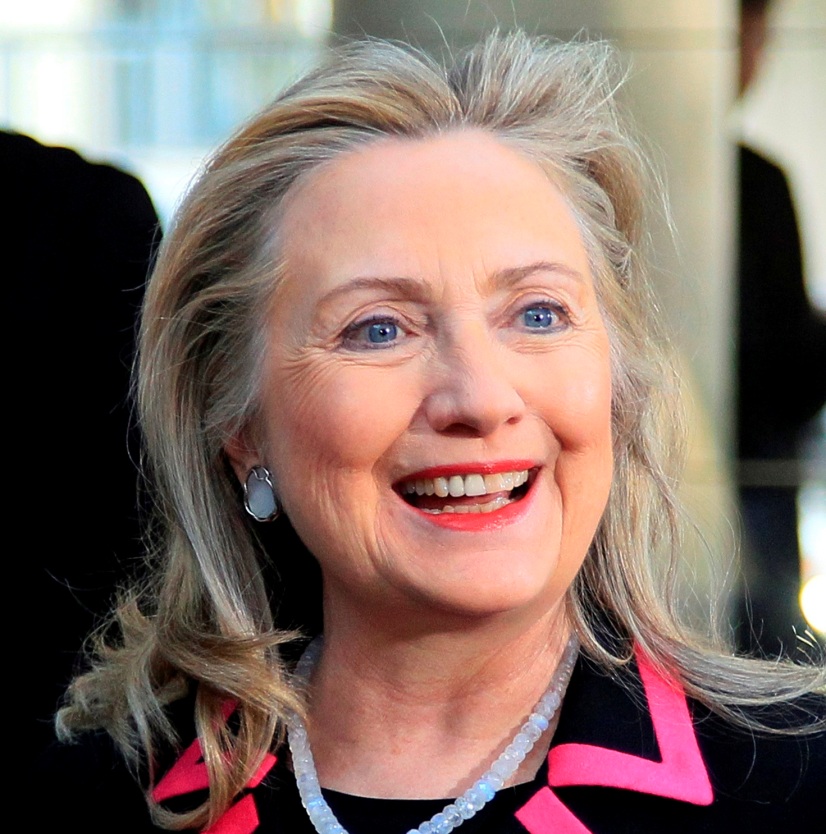 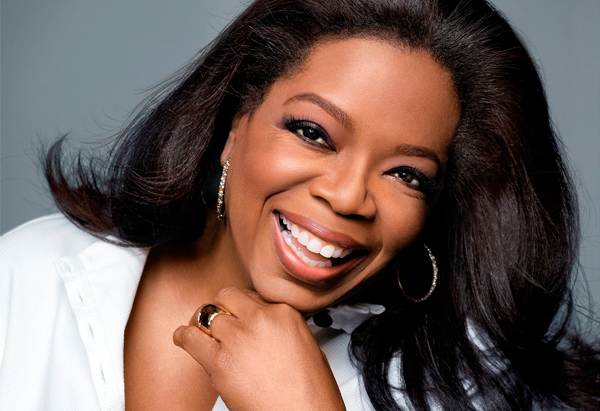 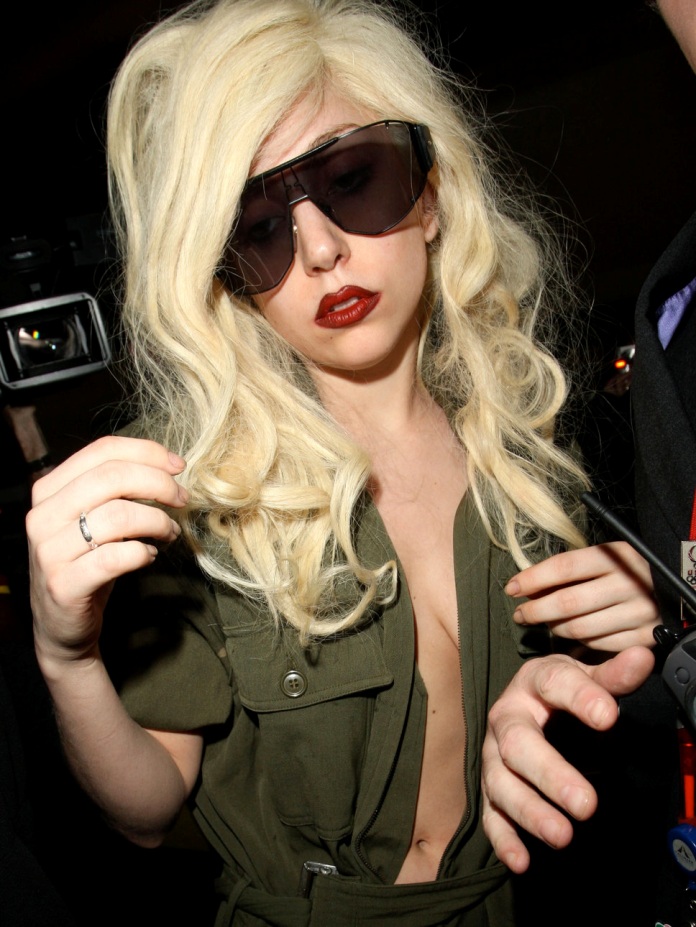 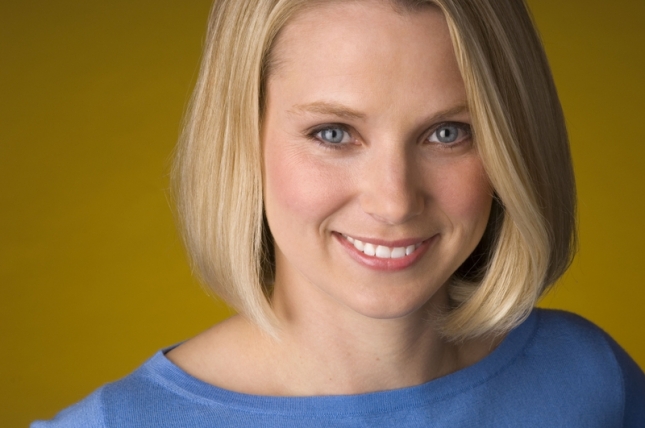 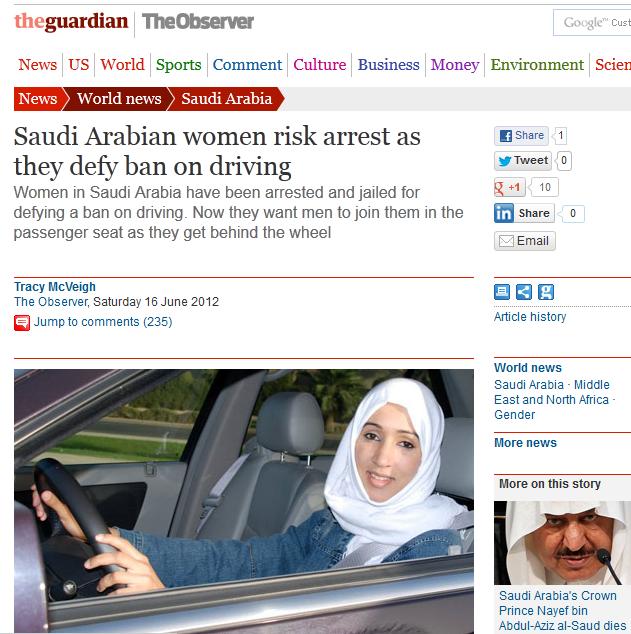